Activity Alliance Single Pillar Leading Inclusion Workshop:
Improving your organisation for disabled people
[Speaker Notes: Introduce

Andrew Whitaker – Strategic Partnership Advisor North West and North East
Paul Downes – Strategic Partnership Advisor for Yorkshire and Humber]
Welcome and introduction
Activity Alliance is the leading voice for Disabled People in sport and activity.
We exist to support organisations, like yours, to tackle inequalities and improve your inclusion of disabled people.
Embed Disabled inclusion 
Challenge the perceptions of disabled people.  
Deaf/Disabled people and People with Long term health conditions. Equality Act 2010. 
Together, we can improve the access and offering of sports and physical activity to disabled people.
[Speaker Notes: So, here’s just a bit about Activity Alliance.

We are a national charity and the leading voice for disabled people in sports and activity. Last year, we celebrated our 25th anniversary. 

Our two strategic aims are to challenge the perceptions of disabled people and, like today’s session, embed disability inclusion.

When I use the term disabled people, I mean D/deaf, Disabled People and People with long-term health conditions – in line with the Equality Act 2010, and we work towards the social model of disability, which states that disabled people are disabled by society!]
What does success look like at the end of our session today?
Firstly, it’s important to understand what success means to you today!
Does it mean using this time and space to reflect?
Does it mean you have a solid plan in place for next steps?
Does it mean you need to connect with someone in the room to understand how?
Perhaps it means you know what change needs to happen?
Or something completely different…
[Speaker Notes: We want to make your workshop as enjoyable and worthwhile as possible.
So as your asking your self the above questions. 
We’ll do that by ensuring it is:
Safe space and supportive. (We are not the disability police) 
Includes check and challenge.
Open, honest and non-judgemental of others’ opinions.
Encourages everyone to actively take part and have fun.]
5 Pillars
These are aligned with the Inclusion in Sport Framework.
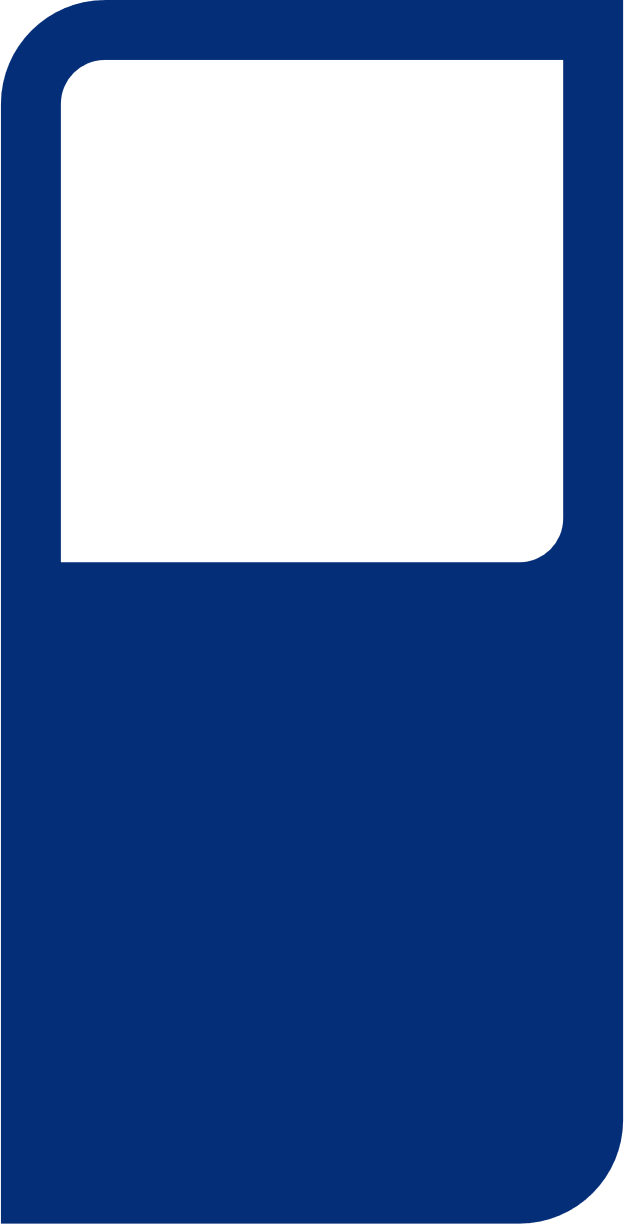 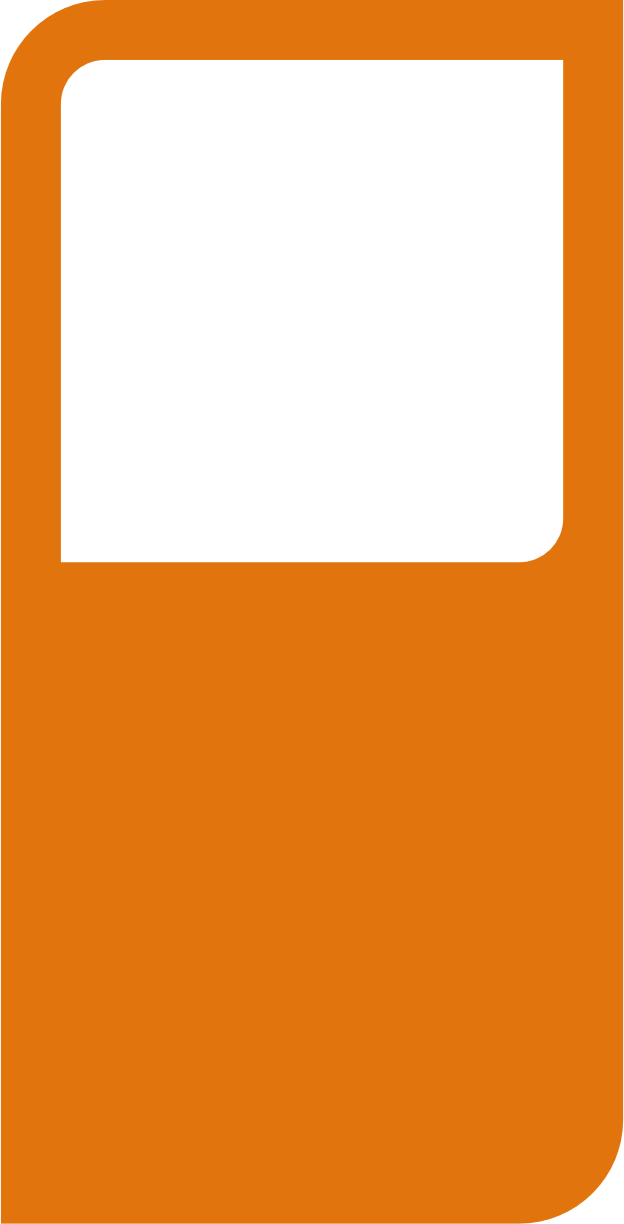 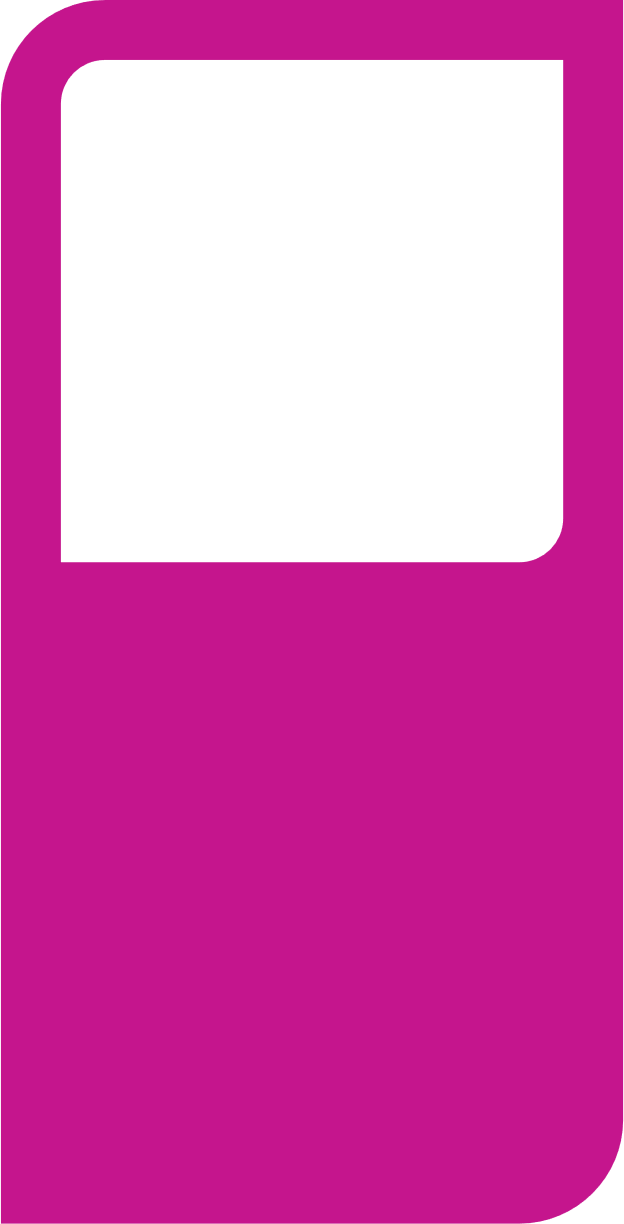 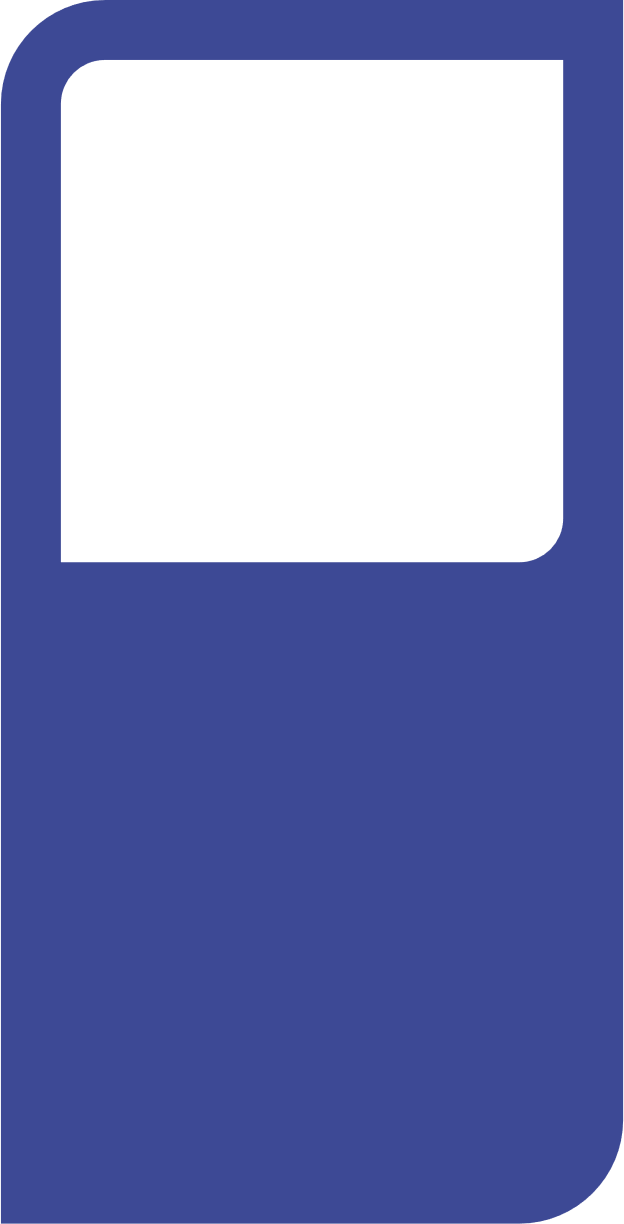 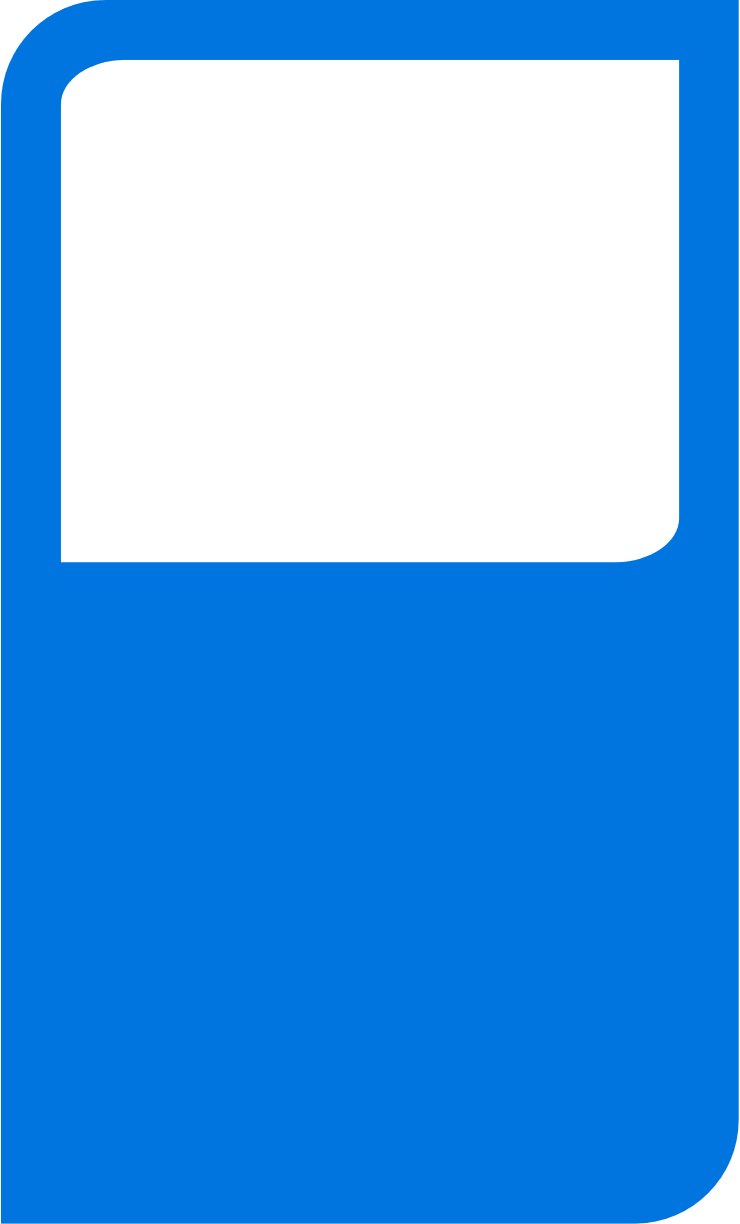 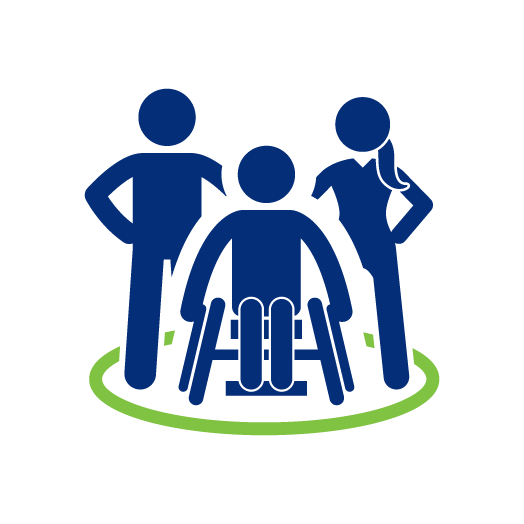 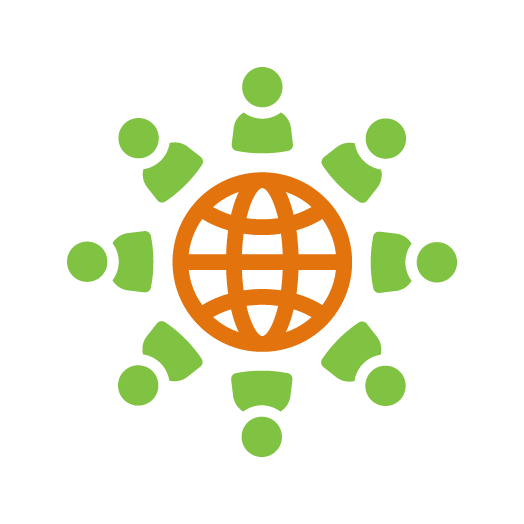 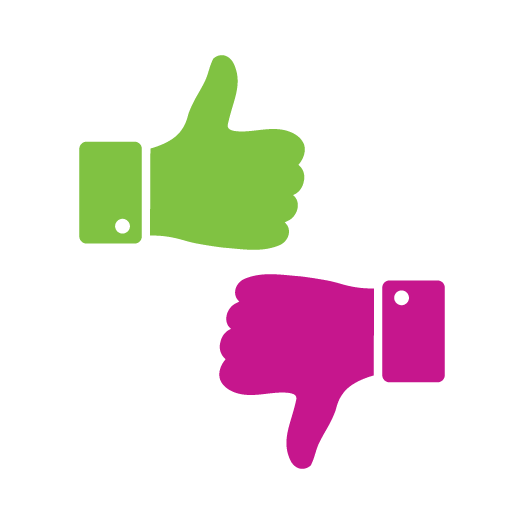 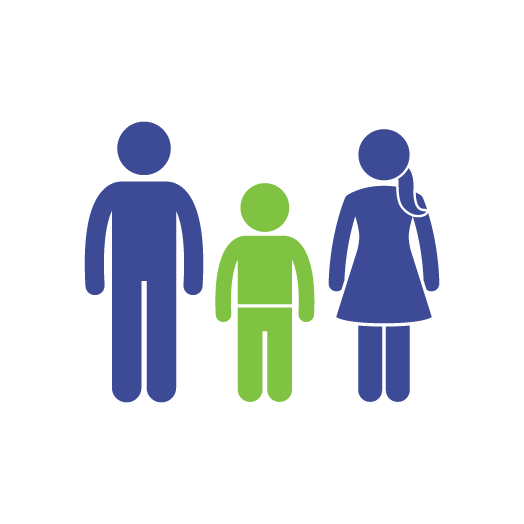 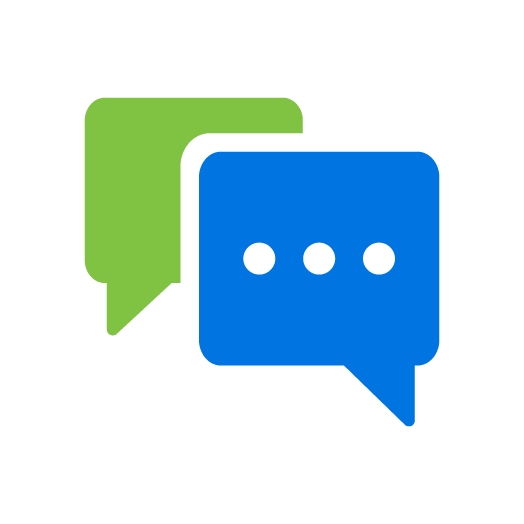 1.
Leadership
2.
Culture
3.
Communication
4.
Disabled people’s experience
5.
People
[Speaker Notes: So what is Leading Inclusion ?

It’s a self-reflection process, we would run this over a 2 day process covering all the 5 Pillars. – this process covers 5 pillars and 40 statements, The statements have been designed with Activity Alliances insight and research, which is the authentic voice of disabled people, and approaches we know that support the inclusion of disabled people. 

Today we are going to break quickly take you thought 1 pillar, which is disabled people’s experience, as a wide range of partners, disabled people experience will differ, however we invite you to share on your tables with people next to you, and we are going to do this by …… (Move slide)]
4. Disabled people’s experience
Insight and learning
We understand the current demographic profile of people who do/do not access opportunities and/or services. This includes impairment groups, lifestyle factors, age, etc. 
We engage, listen and learn from disabled people to identify barriers, understand successes and make improvements. Our methods are accessible and inclusive.
We understand disabled stakeholders’ experiences and are continually working to improve customer satisfaction. We have a growing bank of positive experiences from disabled people.
If we know certain methods or ideas are working and positively impacting on disabled people, we actively promote these and develop them to build on this success.
We ensure the places and spaces we deliver in are accessible to all disabled people.
Voice of lived experience
We understand the landscape of inclusion and disability partners and work to diversify our partners. 
We work with disabled people and organisations to co-produce our services.
We lead by example and encourage our partners and key stakeholders to ensure disabled people are positively included
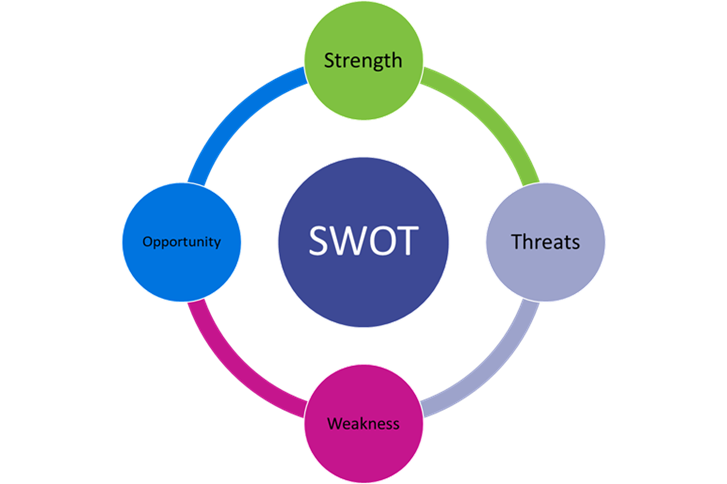 [Speaker Notes: Total time 20 mins
Working time for the group 15 mins. 

Please take a piece of paper from the table that looks like this – more on slide 6. 
Then, I want you to work through all of the statements if you can or as many as possible.
So if I was doing this exercise, for example, statement 26, for activity alliance, we would do this via our Annual Disability Sport and Activity Survey (ADAS). We make sure that we use inclusive communications via this process. We hold this inclusive space for disabled people, and this would be a strength but also an opportunity to and how do we ensure we challenge ourselves to gain a more diverse voice from disabled people. 

Please try to use a process called TED which is Tell, Explain, Describe – writing it down you 46% more likely to achieve it but over 70% if you tell someone, so please use this time to work through as many of the statements as possible and myself and paul will make our way round to support you.]
My Action Plan - Idea (from statements)
Objective (SMART)
How will we make this happen?
What resources do we need to make this happen?
Who do we need to make this happen? Who will take the lead?
How will we know when we have achieved this?
When will we do this?
Now   
Next   
Later
Anything else?
[Speaker Notes: Total time 15 mins
Activity 10 mins
Right, so you have worked through the statements And decided which one you are now going to move across to, this commitment plan. Just to remind you, this Action plan is where you feel the greatest impact could be made. This could be a strength that you have thought you could do more of or a weakness where you feel you could make a great start. 

Try to ensure that your commitment is, Specific Measurable. Achievable, Realistic and time bounding, - Really think, who have you met today in the room that could help? And who you might need to support you along the way.

Activity Alliance have Some solutions that might be able to help to support, These are on the next two slides.]
Click to edit Master title style
Click to edit Master title style
Post Workshop Survey
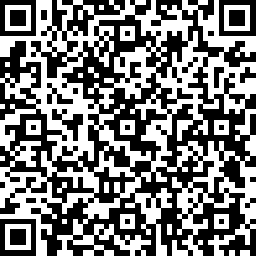 [Speaker Notes: It really helps us to understand if what we delivered today has helped. So please do take a few minutes to scan the QR code and complete the Post Workshop survey.]
01509 227750
info@activityalliance.org.uk
activityalliance.org.uk
ActivityAlliance
@AllForActivity
Activity alliance is the operating name for the English Federation of Disability Sport. 
Registered Charity No. 1075180.